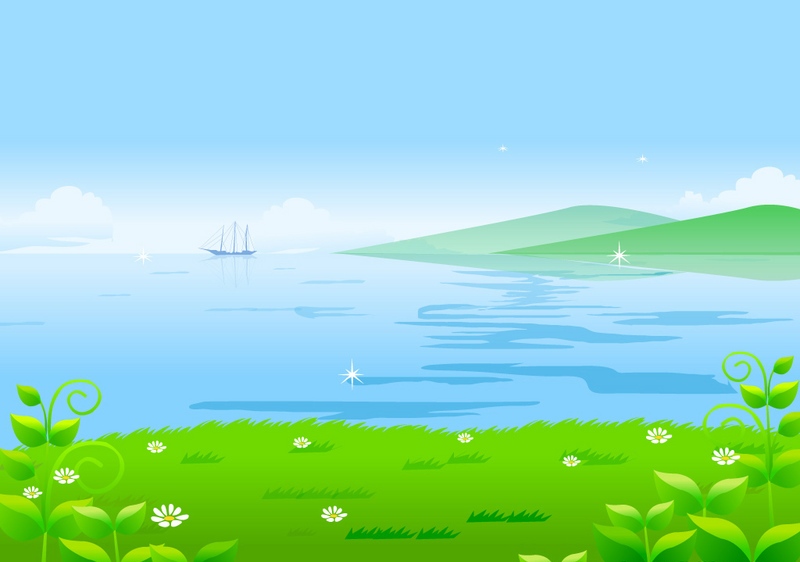 Nhiệt liệt chào mừng các thầy, cô giáo về dự  giờ
Lớp 1B
Môn: Tiếng Việt
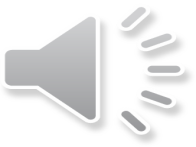 GV thực hiện: Nguyễn Thị Thúy.
Khởi  động!
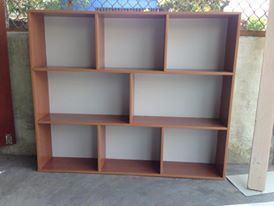 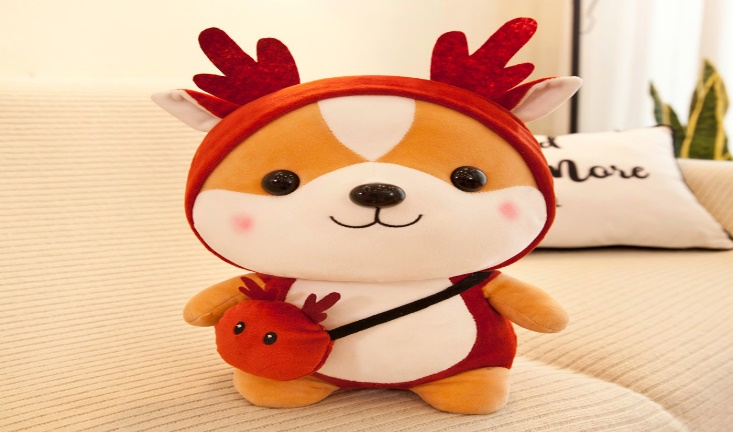 TROØ CHÔI CHOÏN THUÙ BOÂNG
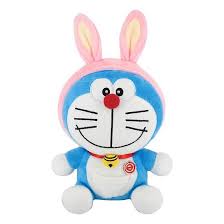 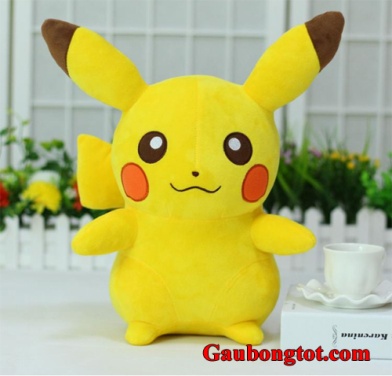 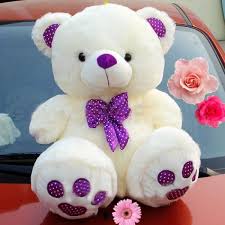 Luật chơi
Trên màn hình có 4 con thú bông, trong mỗi thú bông có ghi 1 từ ngữ hoặc 1 câu. Nhiệm vụ của người chơi sẽ phải chọn 1 con thú bông mà em thích. Khi thú bông được mở ra người chơi phải đọc từ ngữ hoặc câu trong thú bông đó. Người thắng cuộc là người phải đọc đúng từ ngữ hoặc câu trong thú bông mình chọn và cả lớp thưởng bạn 1 chàng pháo tay thật to.Người thua cuộc là người đọc chưa đúng từ ngữ hoặc câu trong thú bông mình chọn.Các bạn đã rõ luật chơi chưa, Trò chơi bắt đầu.
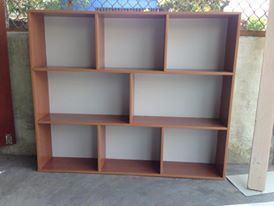 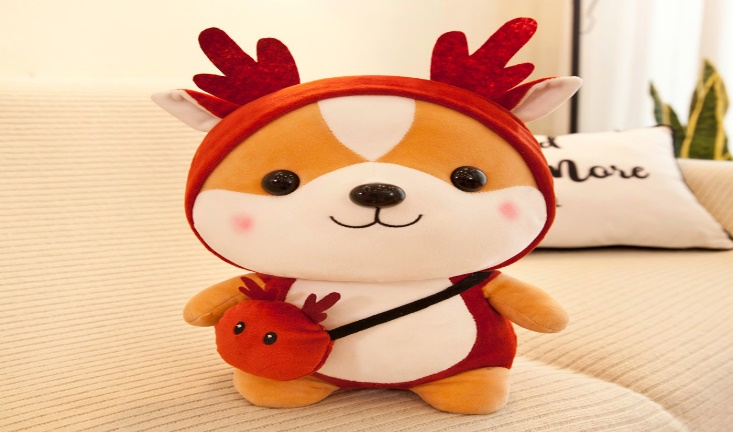 TROØ CHÔI CHOÏN THUÙ BOÂNG
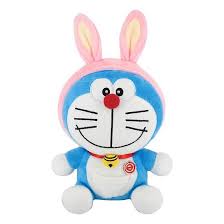 ngọn nến
đèn pin
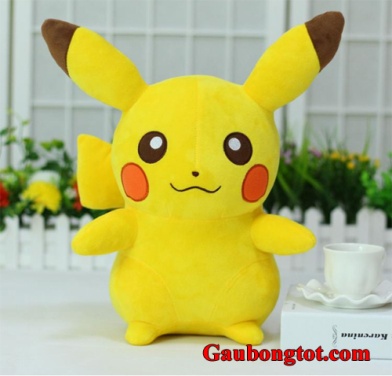 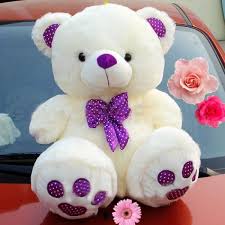 Con gì quen vẻ già nua
Bốn chân ngắn ngủn, thỏ thua chả ngờ.
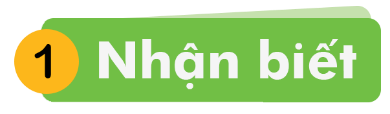 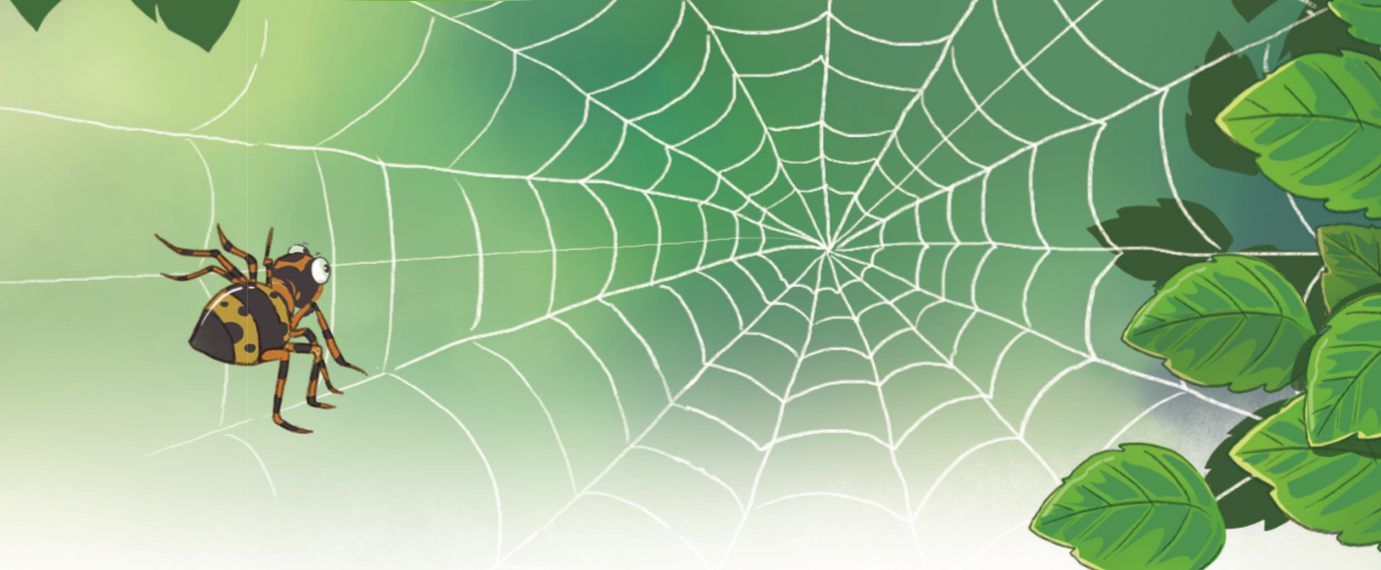 am
aâm
aêm
Nheän ngaém nghía taám löôùi vöøa laøm xong.
Baøi 34: am aêm aâm
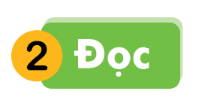 aêm
am
aâm
l
am
laøm
aêm
aâm
am
aêm
aâm
am
cam  khaùm
aüm  caèm
ñaäm  nhaåm
Thi tìm tieáng coù vaàn
am
aêêm
aâm
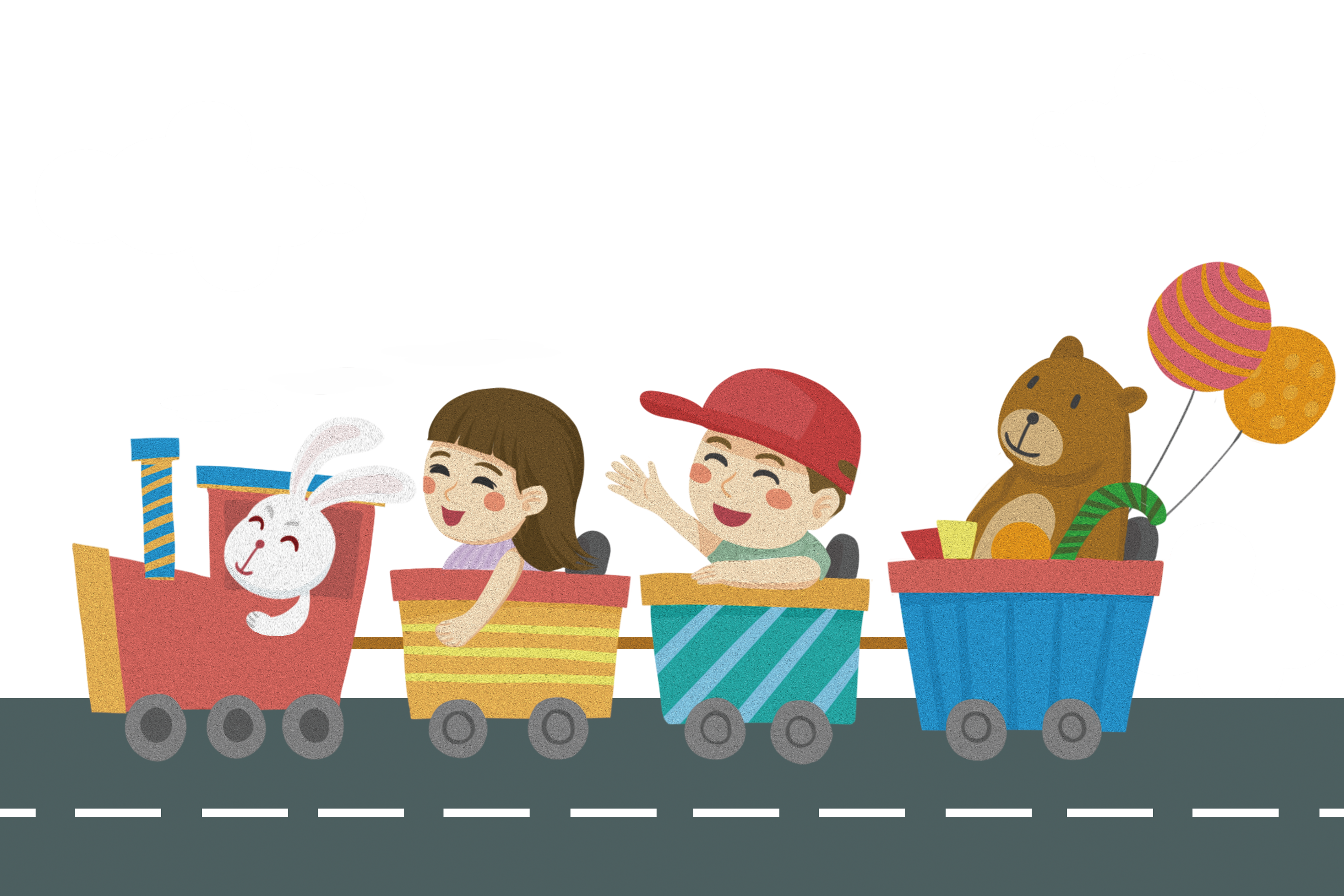 Thư giãn
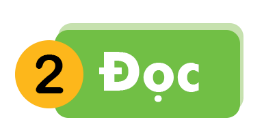 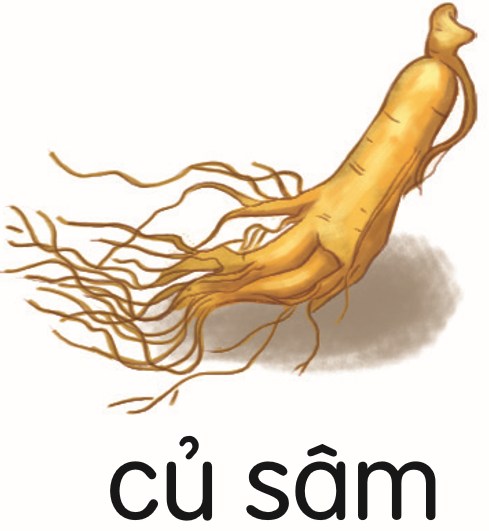 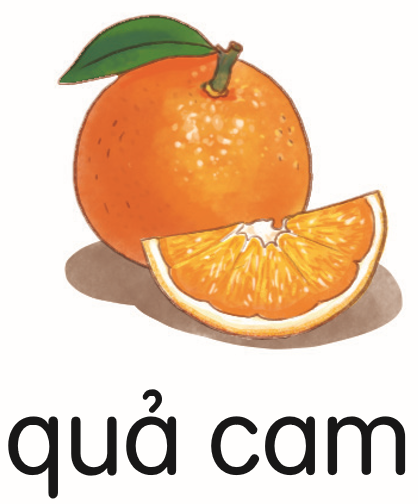 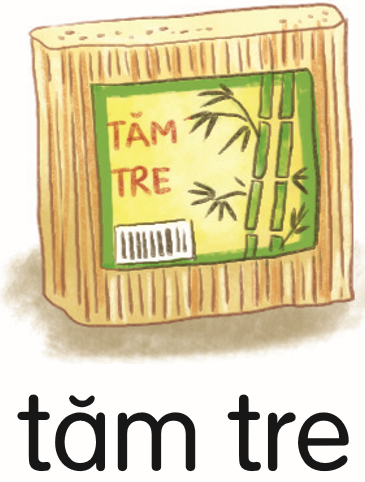 am
aêm
aâm
quaû cam
taêm tre
cuû saâm
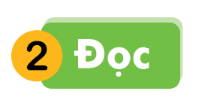 aêm
am
aâm
l
am
laøm
aêm
aâm
am
aêm
aâm
am
cam  khaùm
aüm  caèm
ñaäm  nhaåm
quaû cam
taêm tre
cuû saâm
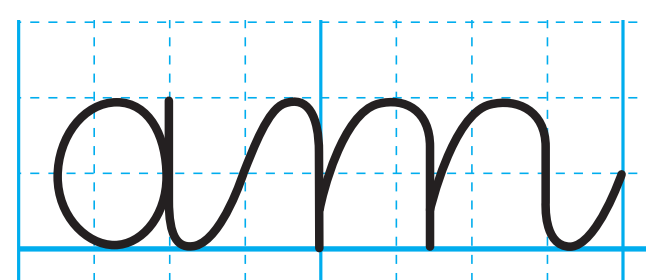 Tập viết
3
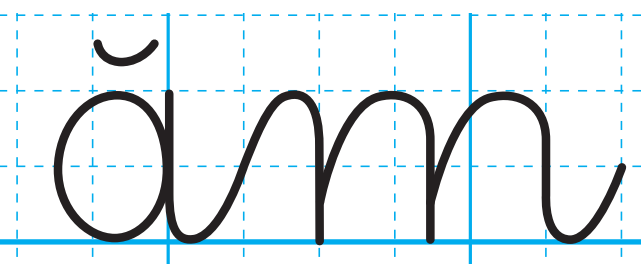 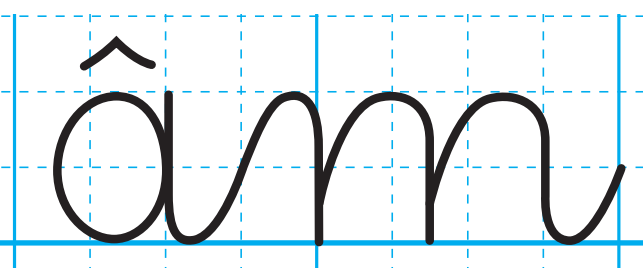 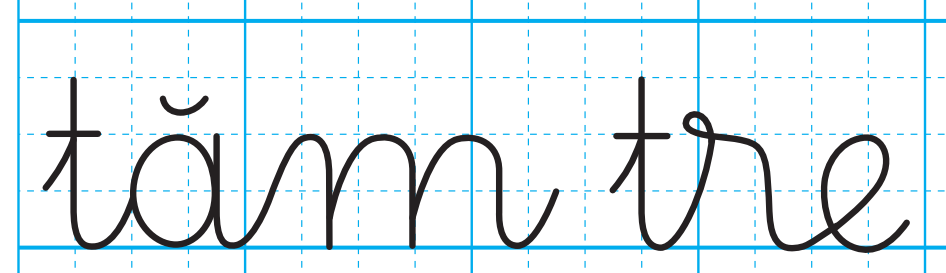 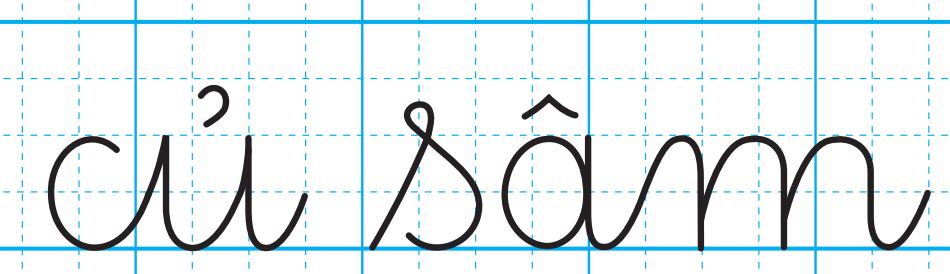 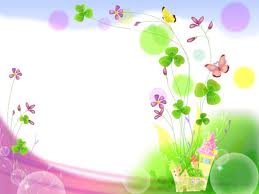 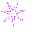 CẢM ƠN THẦY CÔ
 VÀ CÁC EM HỌC SINH
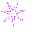 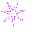 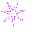 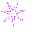 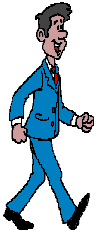 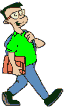 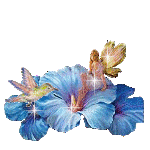 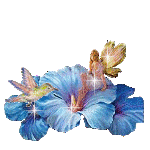 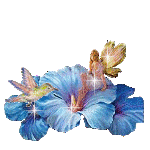 The end